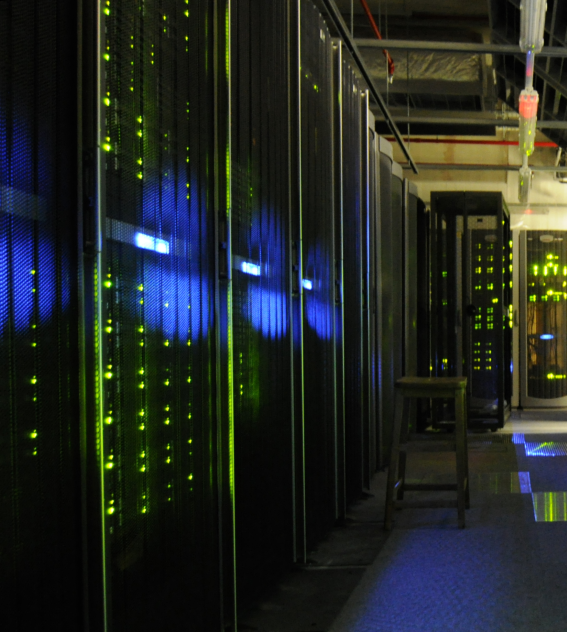 E-depot - 4
Jeroen van Luinjeroen.van.luin @ nationaalarchief.nl
1
Bachelor in Archiving, 2017-2018, module E-depot
Proces van digitale archivering
Archivering
Archivering
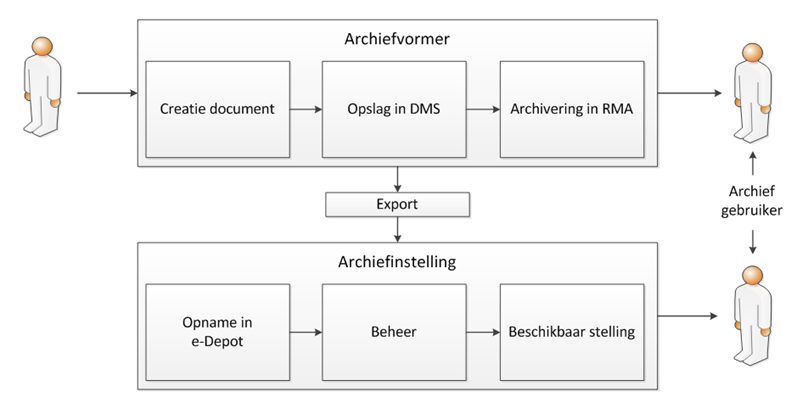 2
Focus op proces van opname in e-depot
Overbrenging van DMS / RMA naar e-depot is een kritiek moment

Na overbrenging worden de bestanden uit het bronsysteem verwijderd

Fouten tijdens de overbrenging die niet opgemerkt worden zijn moeilijk of helemaal niet meer te herstellen

Eenmaal goed opgenomen kan het beheer en de beschikbaar stelling altijd nog worden verbeterd.
3
Proces van overbrengen naar een e-depot
Impactanalyse aansluiting bronsysteem   	( = les van maandag)
Invullen beslisdocument met afspraken   	( = les van dinsdag)
Metadata-mapping                                    	( = les van woensdag)
Export van SIP

Daarna kan het ingest-proces starten dat vorige week behandeld is.
Succesvolle ingest?  Dan afronding:
Verwijdering bestanden uit bronsysteem
Akte van overbrenging, eventueel Besluit Beperkingen Openbaarheid
Afsluiting verwervingsdossier
4
Aansluiting bronsysteem op e-depot
Bronsysteem = informatiesysteem waarin de over te brengen stukken zitten

Bronsystemen zijn ontwikkeld om informatie in op te slaan
Exporteren voor overdracht naar e-depot is vaak geen bestaande functie
Hulp van leverancier is nodig om export-functie toe te voegen

Vraag:  Wat is er nodig om het bronsysteem aan te sluiten op het e-depot?
Antwoord komt via een impactanalyse
*)
5
Aansluiting bronsysteem op e-depot
*) Uit les 2: functies van een informatiesysteem:
Registratie en opslag
Vastleggen van de ‘opsteller’
Toekennen toegangsrechten 
Documenten delen, routeren, advies vragen, etc.
Uitchecken en inchecken, versies maken
Terugzoeken, etc.

En dus niet: exporteren voor archivering!
Bronsysteem = informatiesysteem waarin de over te brengen stukken zitten

Bronsystemen zijn ontwikkeld om informatie in op te slaan
Exporteren voor overdracht naar e-depot is vaak geen bestaande functie
Hulp van leverancier is nodig om export-functie toe te voegen

Vraag:  Wat is er nodig om het bronsysteem aan te sluiten op het e-depot?
Antwoord komt via een impactanalyse
*)
6
Impactanalyse aansluiting van een bronsysteem
Project met medewerkers van archiefvormer, archiefdienst en leverancier van bronsysteem

Doel: uitzoeken wat er moet gebeuren om de aansluiting te realiseren
Organisatorisch:  juridisch, mandaat, Verklaring van Overbrenging, openbaarheid
Inhoudelijk: ordeningsschema, beschrijvingen, bestandsformaten 		      (Goede, Geordende en Toegankelijke Staat)
Technisch: hoe wordt de export gemaakt, en hoe komt hij bij de archiefdienst
7
Opbrengst van een impactanalyse
Antwoord op de vragen:

Wat moet er gebeuren om het archiefsysteem aan te sluiten op het e-depot?
In welke volgorde moet dat gebeuren?
Welke randvoorwaarden zijn van toepassing?
Welke mensen (rollen/functies/kennis) zijn hierbij nodig?
Hoeveel tijd is hiervoor nodig?
Wat zijn de kosten voor de archiefvormer en de archiefdienst?
8
Wat is een impactanalyse niet?
Een impactanalyse zorgt niet voor de daadwerkelijke aansluiting
De impactanalyse zit daar vóór

Na de impactanalyse weet je wat er nodig zou zijn om de aansluiting daadwerkelijk te realiseren (de impact in geld, tijd en mensen)

Daarna is een “go / no go”-moment om een project te starten dat de daadwerkelijke aansluiting uitvoert
9
Hoe werkt een impactanalyse
Samenstellen van de werkgroep
Ontvangst van de representatieve testset
…
Eerste bijeenkomst / Kick-off
Eerste week onderzoek, analyse, schrijven tussenrapport
Tussenbijeenkomst met presentatie tussenrapport
Tweede week onderzoek, analyse en schrijven eindrapport
Afsluitende bijeenkomst met presentatie eindrapport
10
Voorbeeld van Impactanalyse
Project van aansluiten van een bronsysteem van Ministerie van Veiligheid en Justitie
Gekozen bronsysteem: CDD+, in beheer bij JustID
Geselecteerde archief gaat worden overgebracht

3 partijen:  MinV&J, NA en JustID
11
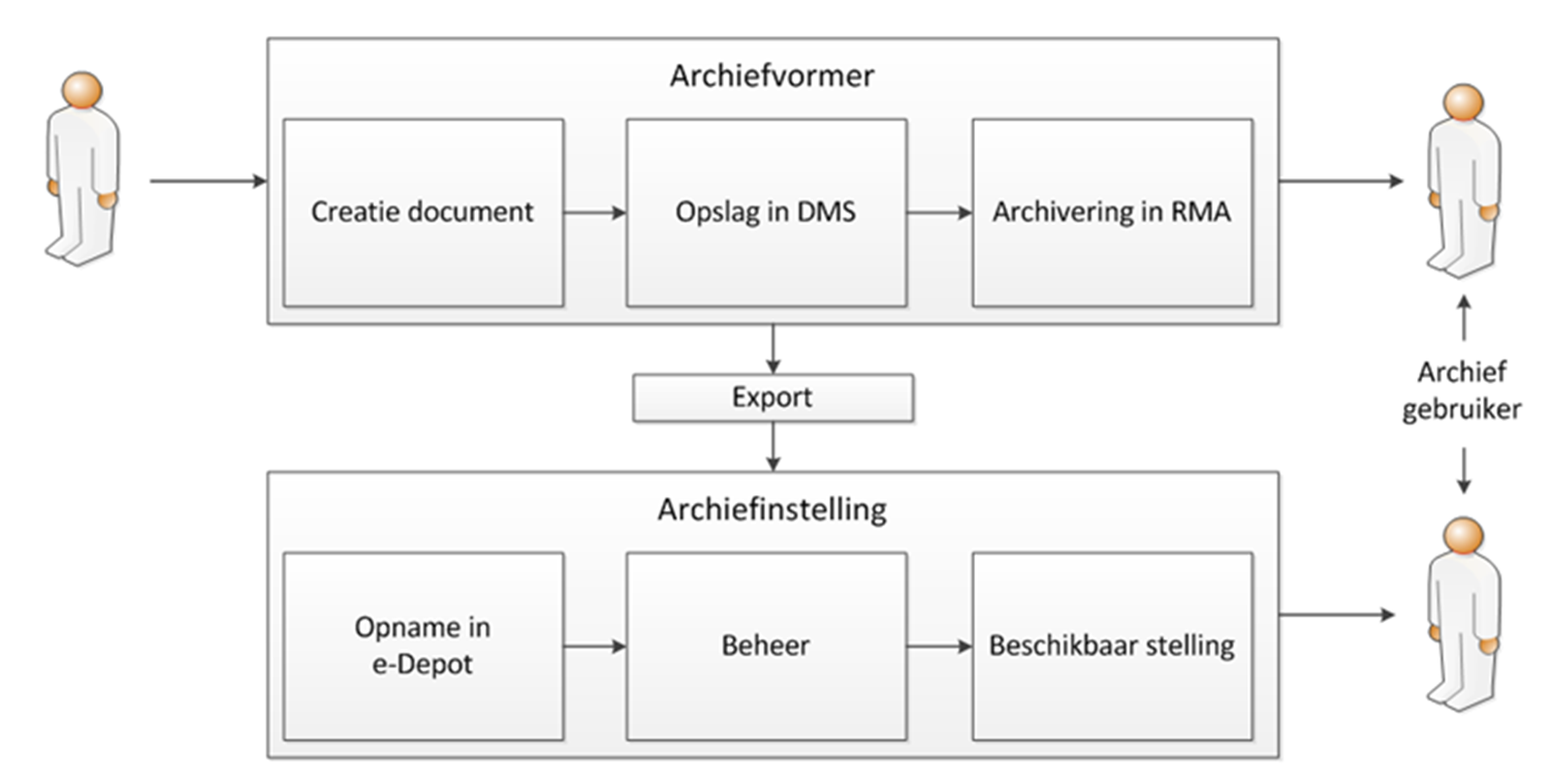 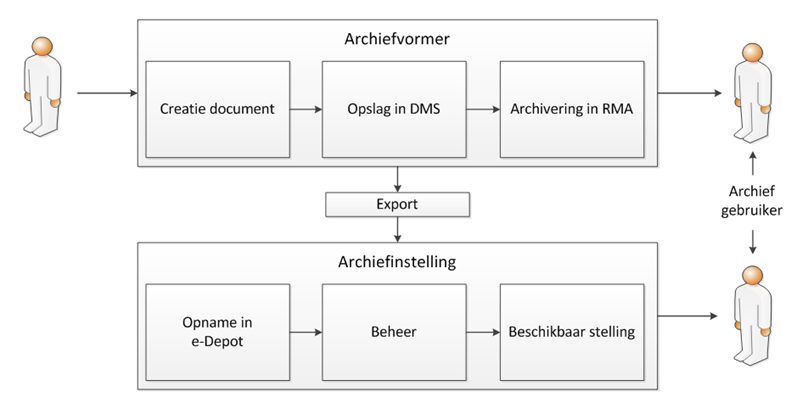 Min V&J
CDD+ JustID
E-depot NA
12
Teamsamenstelling
Vanuit NA:  
Recordkeepers (voor metadata-mapping) 
Digitale archivarissen (voor context, structuur en inhoudelijke beschrijvingen)
Preservation onderzoekers (voor bestanden)
Projectleider
Nu nog: ontwikkelaars E-depot (voor evt. aanpassingen ingest-workflow)
Vanuit V&J:
Specialisten van de afdeling die het archief gevormd hebben
Vanuit JustID:
Specialisten van de CDD+-applicatie
13
Representatieve testset
MinV&J heeft 116 bestanden geselecteerd die representatief zijn voor de inhoud van het over te brengen archiefblok

JustID heeft uit CDD+ deze bestanden geanonimiseerd, en daarna geëxporteerd met hun structuur en metadata volgens het metadata-formaat van CDD+

Deze export is als mappenstructuur aangeleverd. De metadata zat per map en per document in een XML-bestand.
14
Normen
Welke normen van toepassing zijn bepaalt de archiefdienst zelf. 
Bijvoorbeeld:

Voldoende beschrijvende en correcte hiërarchie
Inhoudelijk juiste mapnamen en bestandsnamen
Bestandsformaten die voldoen aan de lijst Voorkeursformaten
Alle verplichte metadata zijn aanwezig
Geen metadata die we niet op kunnen nemen
Alleen daadwerkelijk op te nemen bestanden
15
Voorbeeld bevindingen
16
Nu zijn jullie aan de beurt
Op Moodle staat een PDF met een beschrijving van de mappen en bestanden die ik (als archiefvormer) aan jullie (als archivaris) wil gaan overdragen.
Maar… het is een puinhoop.

Bekijk de mappen en bestanden en schrijf alle bevindingen op die je aangepast zou willen zien.
17